KJE STANUJEMO?
Stanovanjski objekti
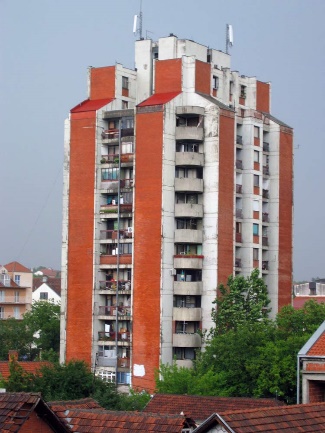 hiša
blok
nebotičnik
V hiši običajno živi ena družina.V bloku je več stanovanj.
[Speaker Notes: OPOMBA: Če želite spremeniti sliko na tem diapozitivu, jo izberite in izbrišite. Nato kliknite ikono za vstavljanje slike v označbi mesta, da vstavite svojo sliko.]
DELI HIŠE-  streha-  dimnik-  garaža-  balkon-  okno
[Speaker Notes: OPOMBA: Če želite spremeniti sliko na tem diapozitivu, jo izberite in izbrišite. Nato kliknite ikono za vstavljanje slike v označbi mesta, da vstavite svojo sliko.]
Hiša ima tudi …
vhodna vrata. Na vratih je kljuka in ključavnica. Kaj potrebujemo, da zaklenemo vrata? Potrebujemo ključ.
[Speaker Notes: OPOMBA: Če želite spremeniti sliko na tem diapozitivu, jo izberite in izbrišite. Nato kliknite ikono za vstavljanje slike v označbi mesta, da vstavite svojo sliko.]
podstrešje
2. nadstropje
1. nadstropje
pritličje
To je STOPNIŠČE.
To je večnadstropna hiša.
Če v hiši imamo več nadstropij, potrebujemo STOPNICE. Kaj je NADSTROPJE?
To je DVIGALO.
V bloku je dvigalo.
V bloku ni dvigala.
V bloku so stopnice.
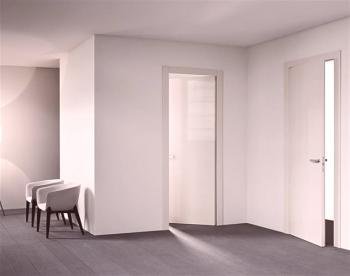 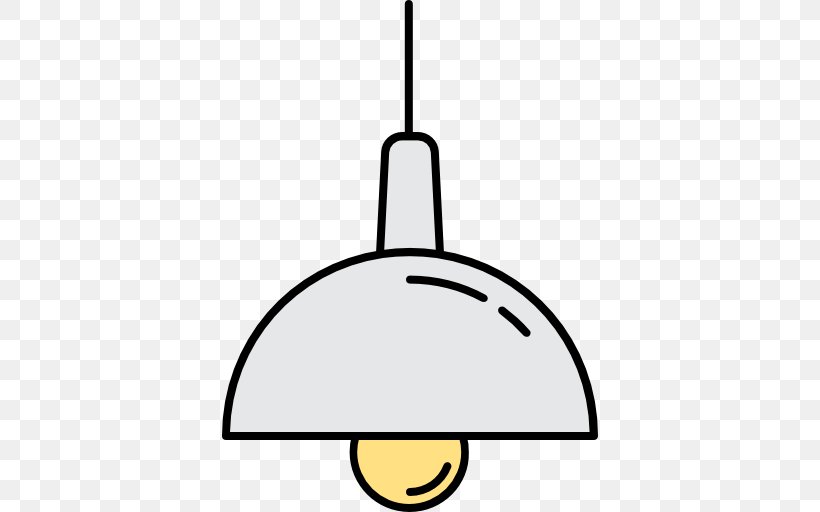 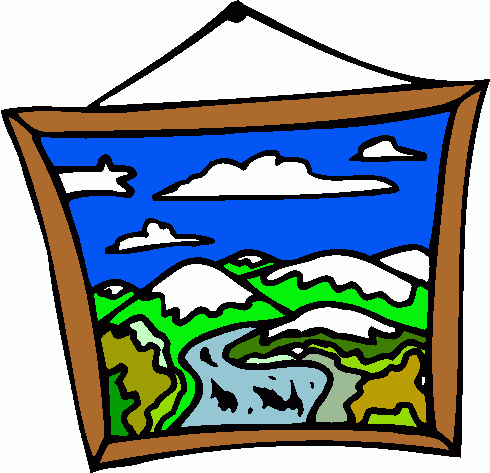 To je STENA. Na steni je SLIKA
To so TLA. Na tleh so igrače.
To je STROP. Na stopu je luč.
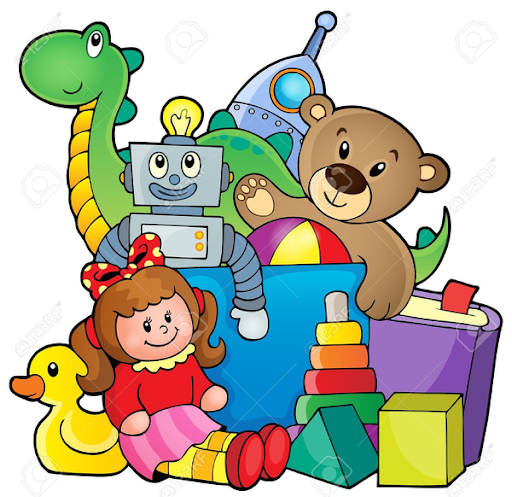 [Speaker Notes: OPOMBA: Če želite spremeniti sliko na tem diapozitivu, jo izberite in izbrišite. Nato kliknite ikono za vstavljanje slike v označbi mesta, da vstavite svojo sliko.]
Stanovanjski prostori
KUHINJADNEVNA SOBASPALNICAJEDILNICAOTROŠKA SOBA
KOPALNICASTRANIŠČEHODNIKSHRAMBAKLET
Podstrešje ZUNAJ.
Podstrešje ZNOTRAJ.
To je strešno okno.
ODGOVORI NA VPRAŠANJA
Ali živiš v hiši ali bloku?
Naštej prostore v tvojem stanovanju.
Koliko nadstropij ima tvoja hiša ali blok?
Koliko oken in vrat imaš v stanovanju?
Ali imaš dvigalo?
Ali so okna na stropu ali na steni?
S čim zaklenemo stanovanje?
Dopolni besede v okvirčkih.
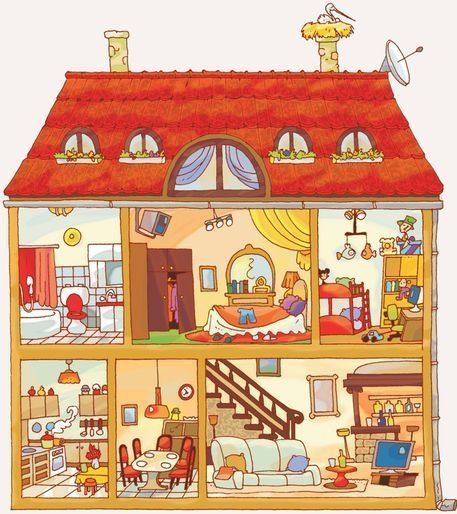 D__ __ __ __ __
S__ __ __ __ __
P __ __ __ __ __ __ __ __ __
S__ __ __ __ __ __ O __ __ __
K__ __ __ __ __ __ __ __
S__ __ __ __ __ __ __
O __ __ __ __ __ __  S __ __ __
S__ __ __ __ __ __ __
K__ __ __ __ __ __
J__ __ __ __ __ __ __ __
D __ __ __ __ __  S __ __ __